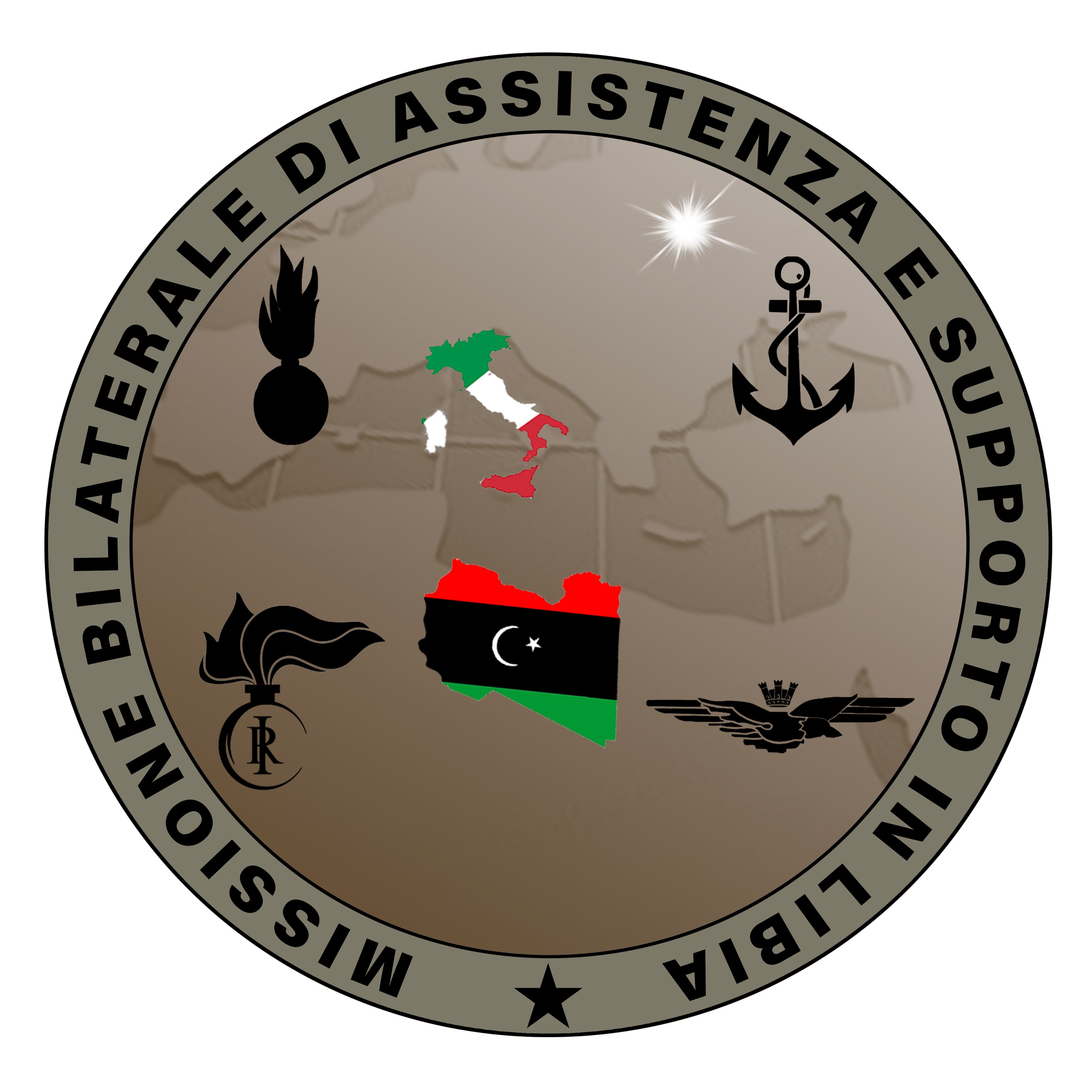 09/10/2021
CPT
11.00LT – 18.00LT  VISITA Com. MIASIT + STAFF PRESSO MTT GENIO (PEACOK)
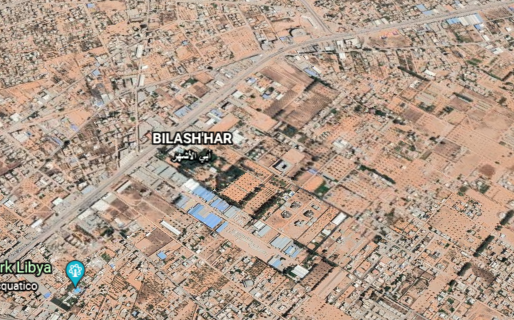 -MEZZO5-2255823
CA. TORRESI PLACIDO
C.C. D’ANTONIO MASSIMO
T.V. LUNETTO DAVIDE
2°C CAVASINO VITO
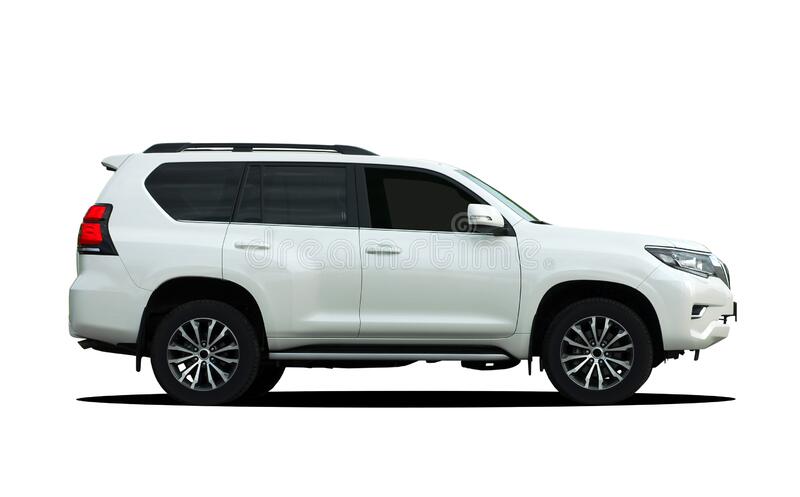 N
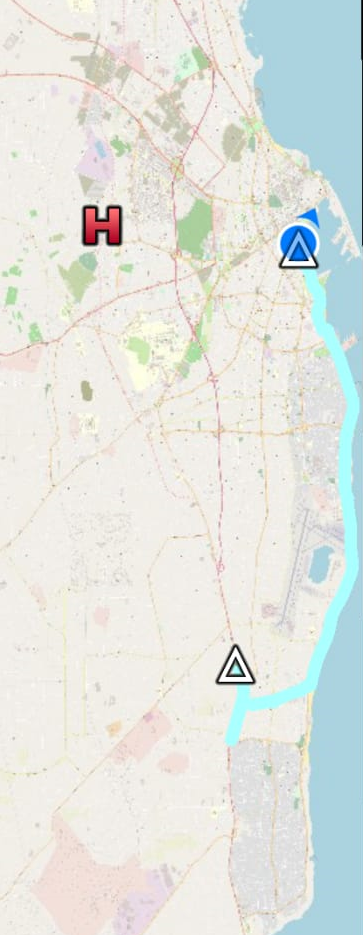 -MEZZO 25-188316
 Ten. Col. ZAZZERI RICCARDO
 Cap. GIUSTO ANTONIO
 Lgt PANICO GIUSEPPE
 Scp 1°cl sc BERGANTINO ENRICO
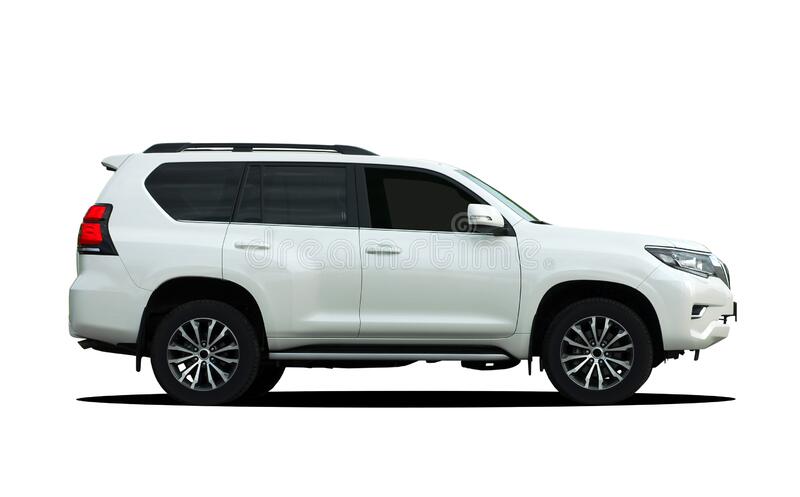 N